সবাইকে মুজিব  বর্ষের শুভেচ্ছা
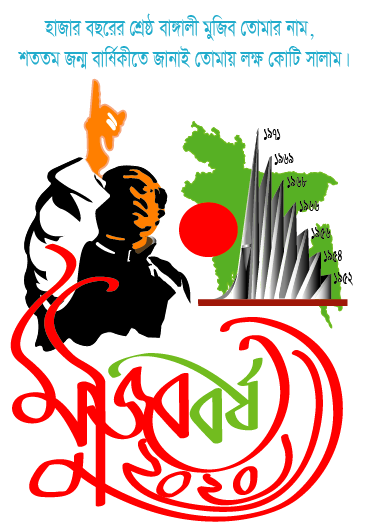 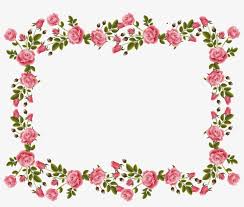 শিক্ষক পরিচিতি
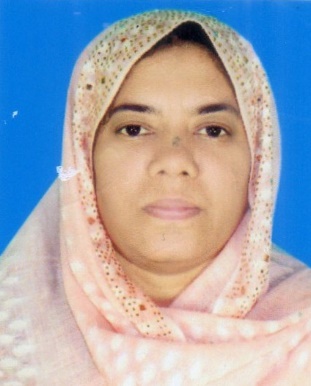 নাসরিন আক্তার
সহকারী শিক্ষক
বাবুরহাট সরকারি প্রাথমিক বিদ্যালয়
চাঁদপুর সদর, চাঁদপুর।
পাঠ পরিচিতি
শেণিঃ প্রথম
বিষয়ঃ আমার  বাংলা বই 
পাঠঃ ৫৫
পাঠের শিরোনামঃ মুক্তিযোদ্ধাদের কথা 
পাঠ্যাংশঃ নয় মাস------ মুক্তিযোদ্ধাদের।
সময়ঃ ৪৫ মিনিট । 
তারিখঃ ২৯/০৯/২০২০ খ্রিঃ
এই পাঠ শেষে শিক্ষার্থীরা -------

    শোনাঃ ১.১ বাক্য ও শব্দে ব্যবহৃত বাংলা যুক্তবর্ণের ধ্বনি          মনোযোগসহকারে শুনবে। 

 বলাঃ ছবি দেখে গল্প বলতে পারবে। 

পড়াঃ গল্প পড়ে বুঝতে পারবে। 

লেখাঃ যুক্তব্যঞ্জন ভেঙে লিখতে পারবে।
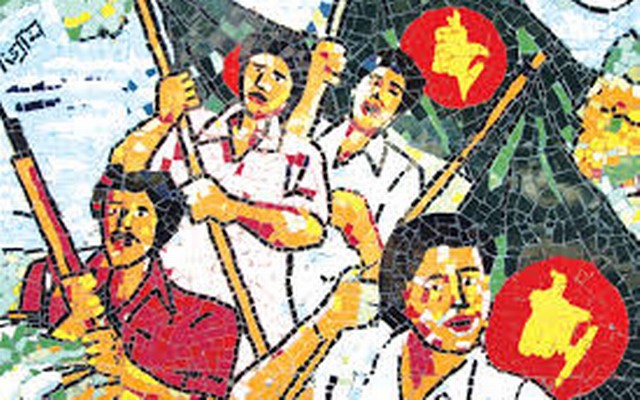 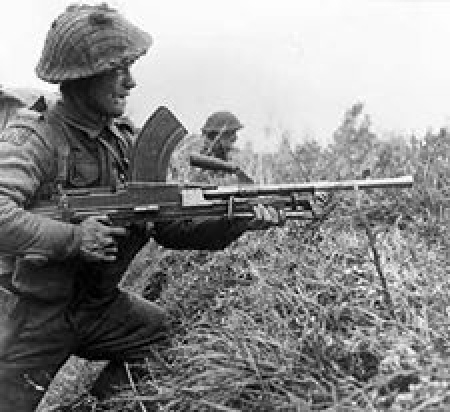 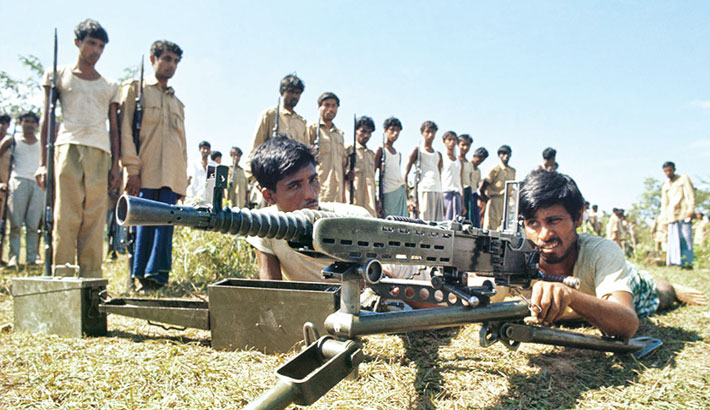 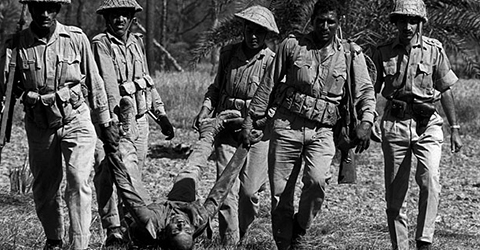 G‡mv Avgiv QweMy‡jv †`wL|
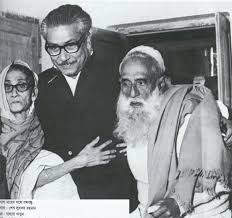 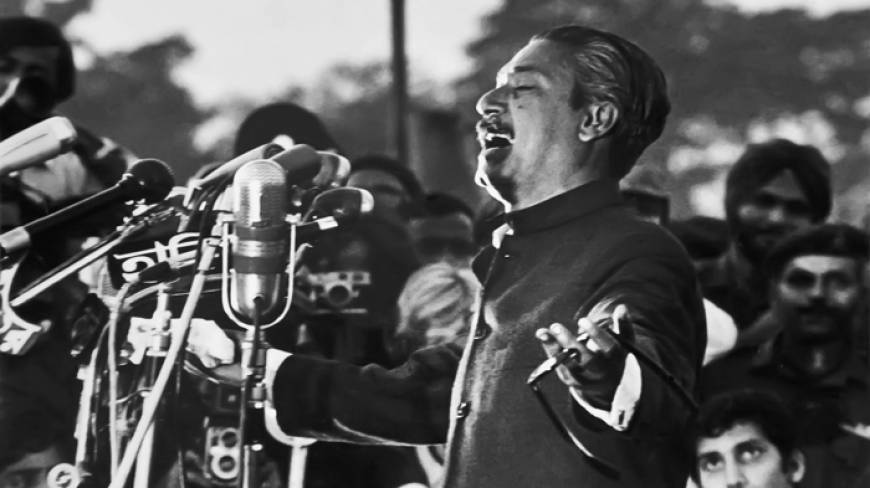 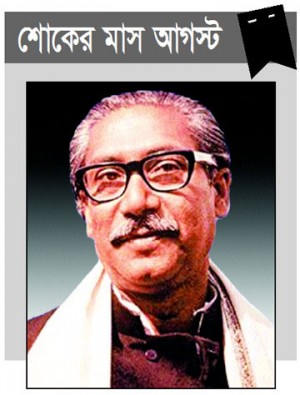 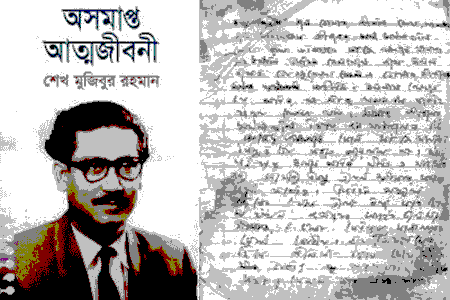 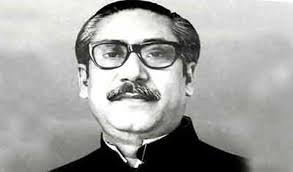 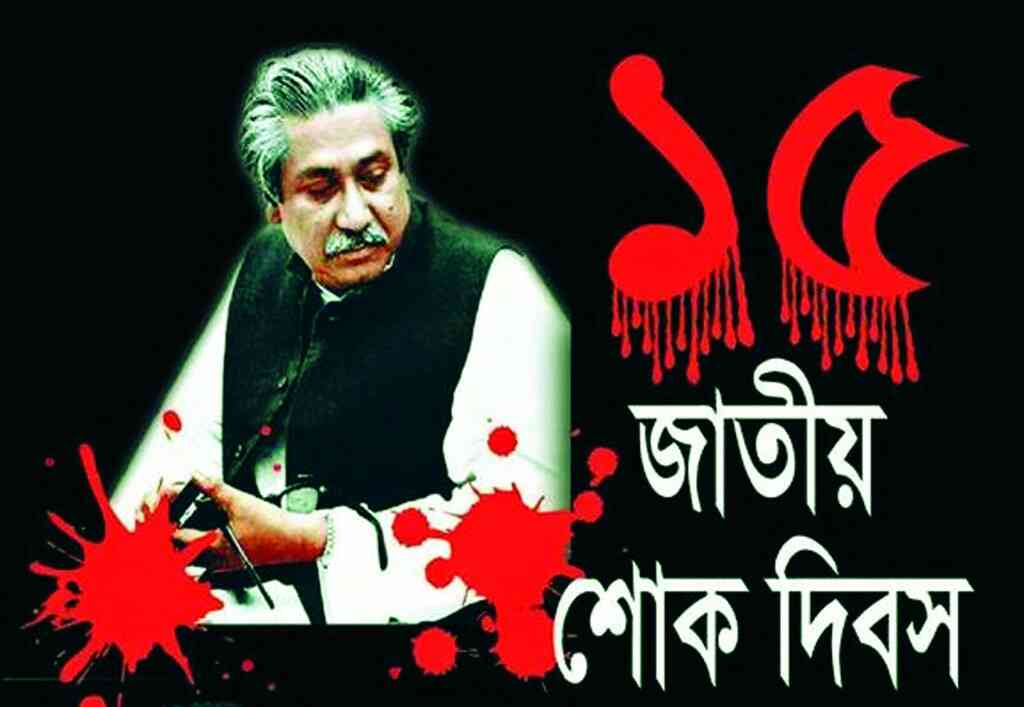 G‡mv Avgiv QweMy‡jv †`wL|
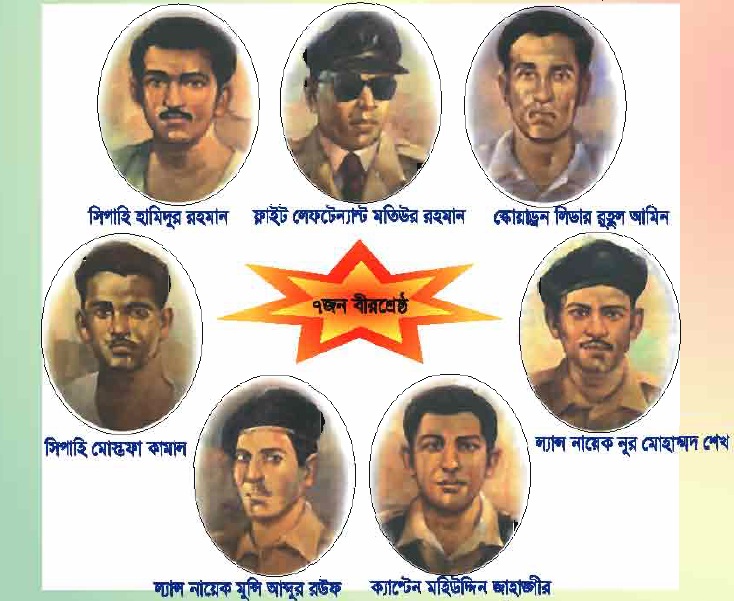 G‡mv Avgiv QweMy‡jv †`wL|
আজ আমরা “ মুক্তিযোদ্ধাদের কথা” পড়ব |
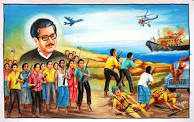 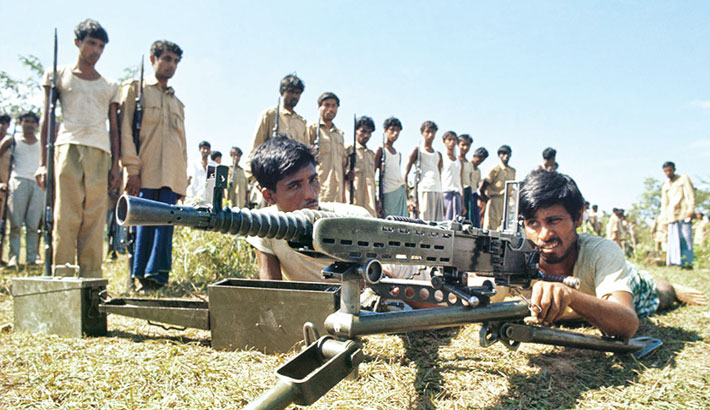 নয় মাস চলল যুদ্ধ ।
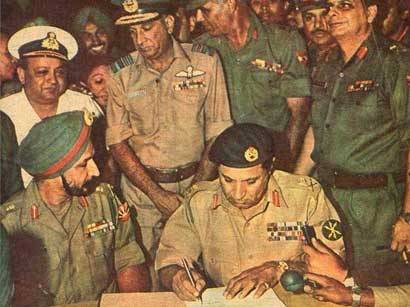 শেষে হার মানলো পাকিস্থানি সেনারা  ।
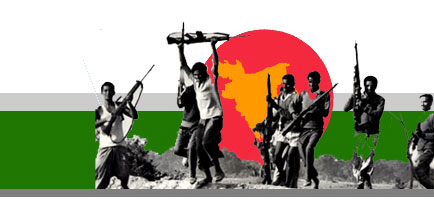 আমাদের বিজয় হলো।
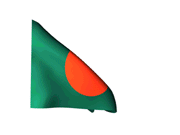 স্বাধীন দেশে উড়ল লাল সবুজের
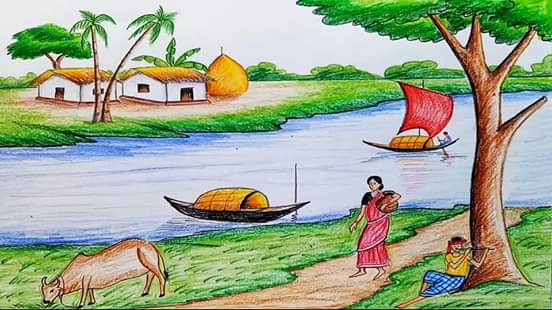 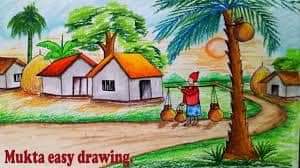 আমরা আমাদের দেশকে ভালোবাসি।
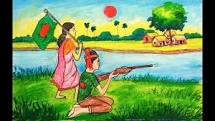 ভালোবাসি মুক্তিযোদ্ধাদের ।
চলো যুক্ত বর্ণগুলো জেনে নিই
¯^vaxb
m
e
¯^
cvwK¯Ívwb
¯Í
m
Z
gyw³hy×
³
K
Z
hy×
×
`
a
শব্দগুলো দিয়ে বাক্য লিখ
বঙ্গবন্ধু-
 
বাঙালি- 
 
পতাকা -
বঙ্গবন্ধু gyw³hy‡×i WvK ‡`b|
Avgiv বাঙালি |
Avgv‡`i পতাকার  is jvj I meyR|
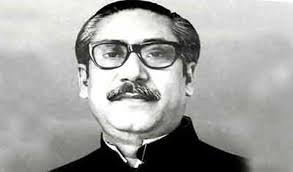 জাতির পিতা
জাতির পিতাকে নিয়ে ৩টি বাক্য লিখে আনবে |
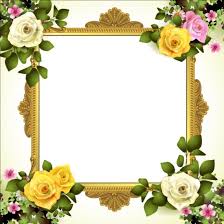 ধন্যবাদ  সবাইকে